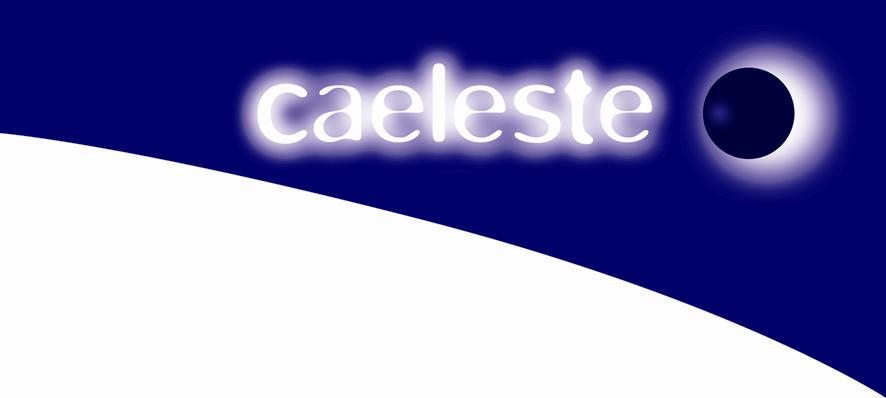 Scientific Detector Workshop
October 10, 2013
Driving, conditioning and signal acquisition 
Prototype ASIC for Large Format NIR/SWIR 
Detector Array

B.Dupont, Peng Gao, B.Dierickx, 
G.Verbruggen, S.Gielis, R.Valvekens
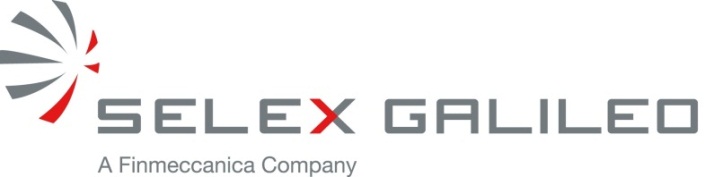 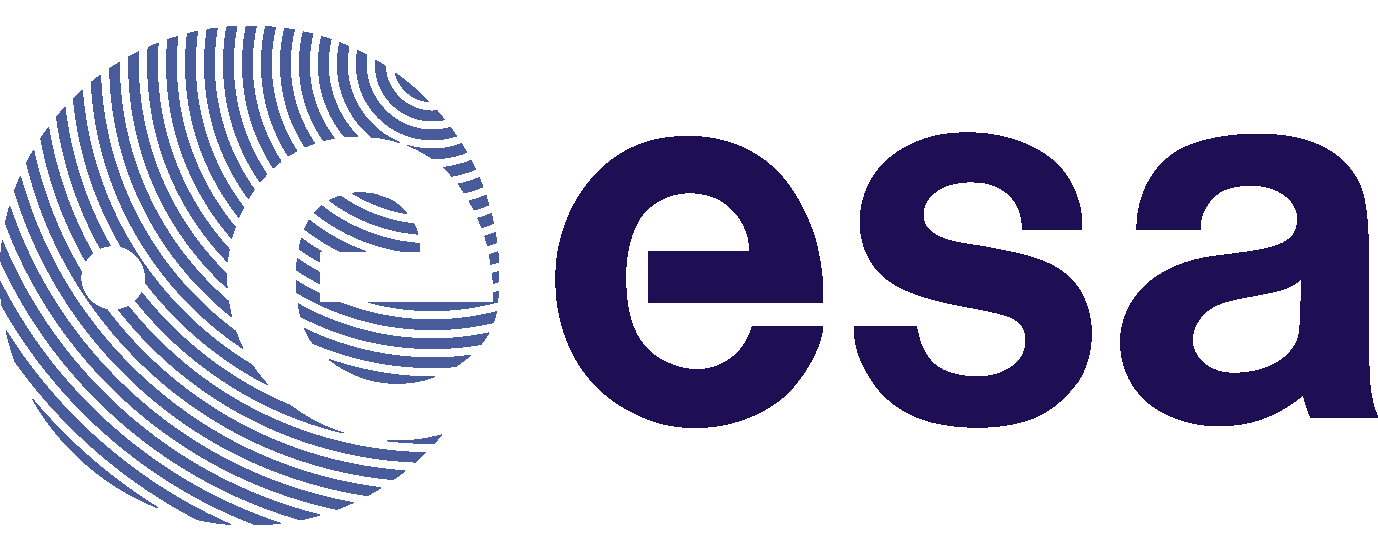 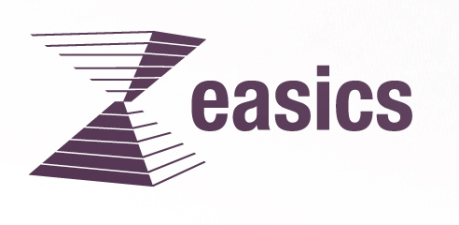 status
Development in two phases:
Prototype ASIC (2013)
Final product design (2014-2015)


Device is just back from foundry:
Tests will go on until jan 2014
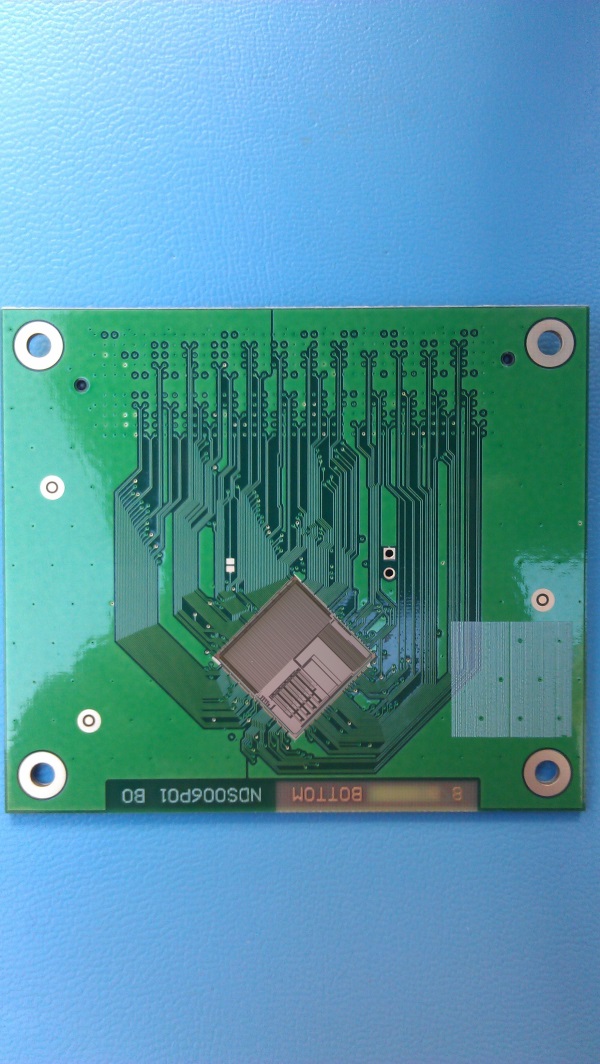 10/10/2013
ASIC for LF NIR/SWIR detector array
2
Outline
Motivation and technical challenges
Design for Radiation hardness and Cryogenic temperature
Circuit design
Test setup
Conclusions
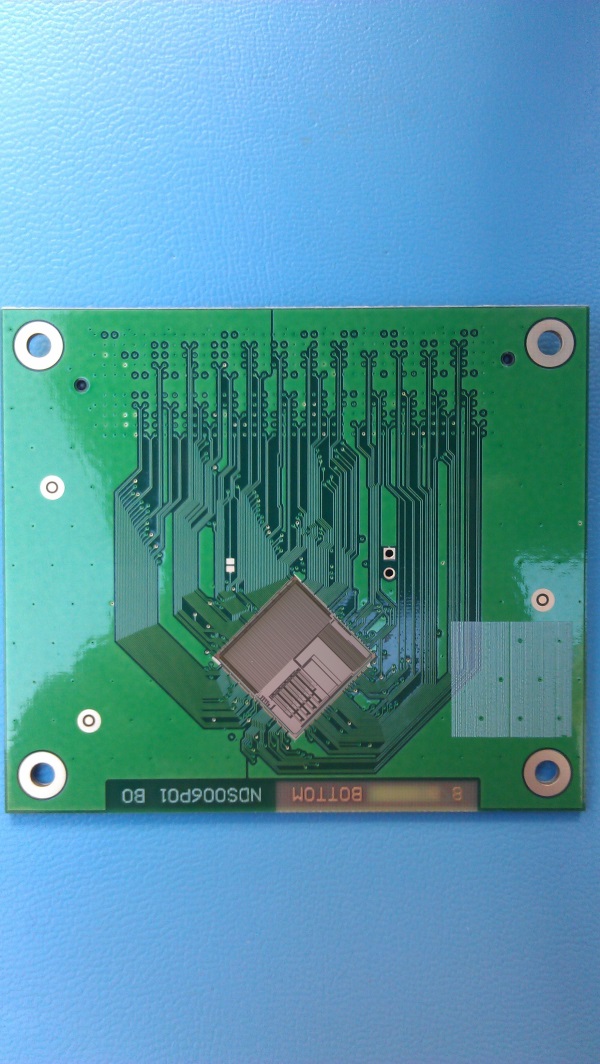 10/10/2013
ASIC for LF NIR/SWIR detector array
3
Outline
Motivation and technical challenges
Design for Radiation hardness and Cryogenic temperature
Circuit design
Test setup
Conclusions
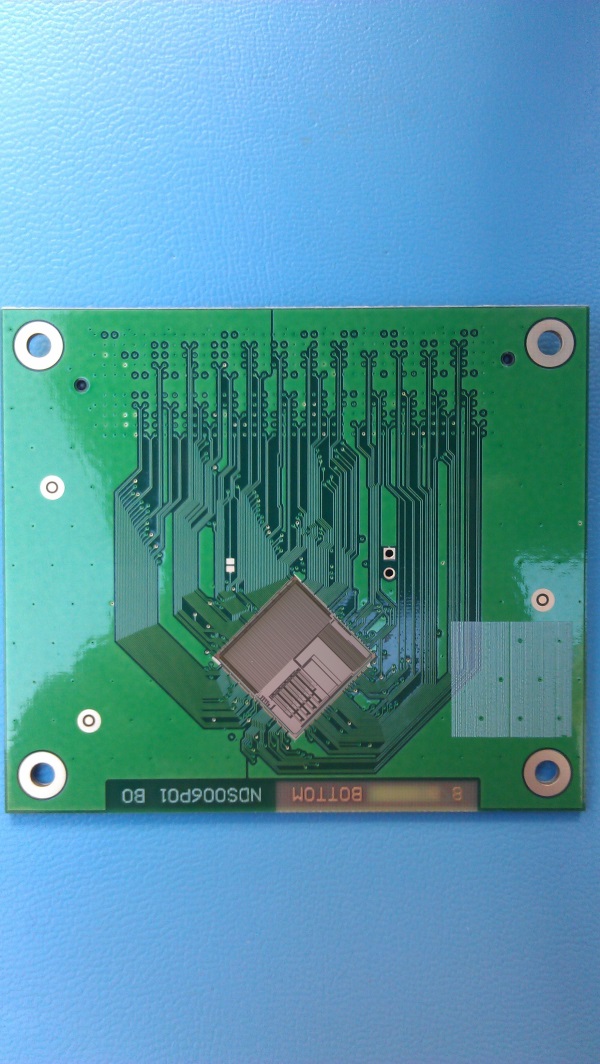 10/10/2013
ASIC for LF NIR/SWIR detector array
4
A signal conditionning ASIC
This development aims at providing the community with
a signal conditioning ASIC

 Tailored to imagers (especially IR sensor)
 Versatile 
 With a wide operating temperature range
 Taking in consideration multiple IR detector manufacturers specificities
 Able to drive multi-sensor systems
10/10/2013
ASIC for LF NIR/SWIR detector array
5
[Speaker Notes: During the passed presentation, we have heard many smart detector designs and techniques to tolerance the radiation effect.  But after all, to have to good imager, data acquisition and 
In EU there are many very good IR sensor companies, they are all  in]
Why an ASIC ?
Data acquisition and control system for IR imagers
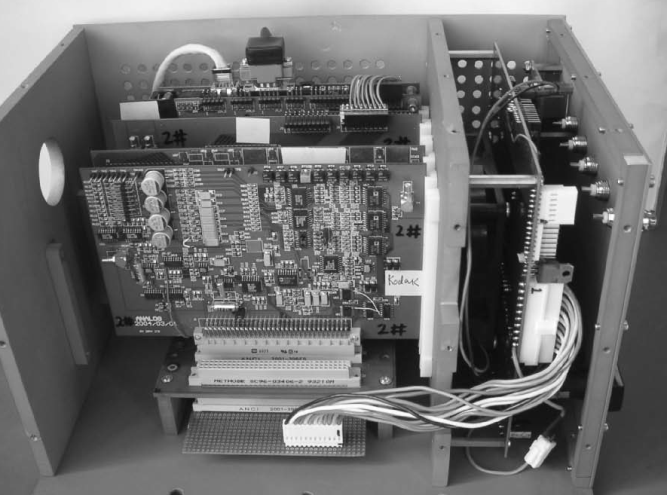 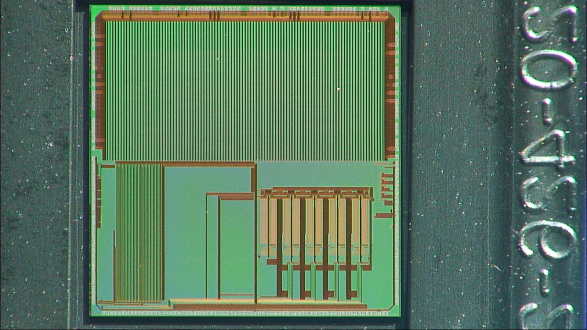 Analog domain
Signal conditioning
Analog to digital converter
Regulated power supply
Bias voltage/current references
Digital domain
Digital control core 
Memory & Clock
Data Communication
[Z.Zhao.SDA’05]
10/10/2013
ASIC for LF NIR/SWIR detector array
6
[Speaker Notes: During the passed presentation, we have heard many smart detector designs and techniques to tolerance the radiation effect.  But after all, to have to good imager, data acquisition and 
In EU there are many very good IR sensor companies, they are all  in]
A mixed mode ASIC
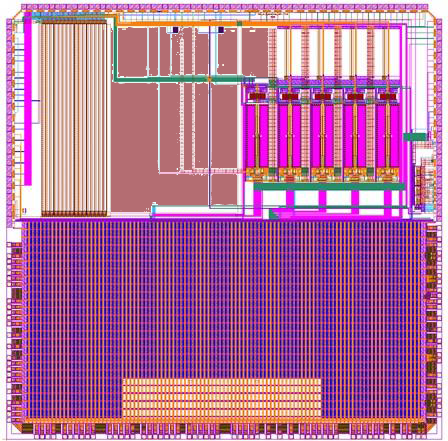 10/10/2013
ASIC for LF NIR/SWIR detector array
7
Challenging specifications
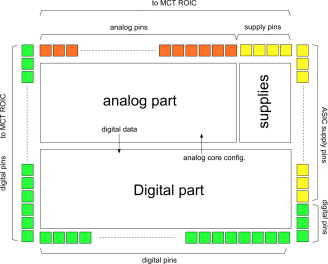 10/10/2013
ASIC for LF NIR/SWIR detector array
8
Challenging specifications
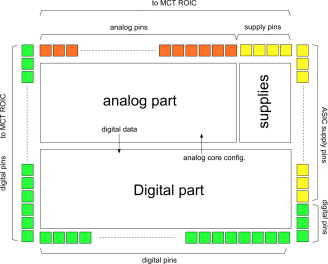 10/10/2013
ASIC for LF NIR/SWIR detector array
9
Environmental constraints
Challenging design for: 

 Cryogenic temperature (77K)
 … but not only: operates from 77K to room temperature
 Radiation tolerance in space (designed up to 1Mrad TID, 60MeVcm2 /mg SEU)
 High reliability
 Scalalibility
10/10/2013
ASIC for LF NIR/SWIR detector array
10
Outline
Motivation and technical challenges
Design for Radiation hardness and Cryogenic temperature
Circuit design and simulation
Test setup
Conclusions and future work
10/10/2013
ASIC for LF NIR/SWIR detector array
11
Radiation hardness
Radiation hardness is a concern for:

Synthetized digital logic

Analog custom designed cells
10/10/2013
ASIC for LF NIR/SWIR detector array
12
Radiation hardness: digital design
The project uses DARE Library

Developed by IMEC
Designed up to Mrad, used in flight models 
DARE180 (UMC 0.18um 1P6M CMOS) 
Radiation Hard Standard Cells, SRAM, I/O cells, PLL
Intrinsic protection against Latch up and TID
Flip-flop protected against SEU
Allows custom mixed-signal design
10/10/2013
ASIC for LF NIR/SWIR detector array
13
Radiation hardness: digital design
Beyond library, circuit topology is rad hard:
Redundancy
Hamming Codes
Parity check
Safe FSMs
Watchdog Timers
10/10/2013
ASIC for LF NIR/SWIR detector array
14
[Speaker Notes: All FSMs and other random logic are implemented using HIT flip-flops. Additionally all logic is monitored by watchdog timers, resetting the logic when an operation needs more time than expected. All state machines will be implemented as safe state machines. This means that any change in the state due to an SEE-effect will not result in a blocked state machine.]
Radiation hardness: analog design
Caeleste uses its own radhard library

Analog and High Voltage logic standard cells
Full custom tactical cells

Prevention for:
Single Event 
Total dose
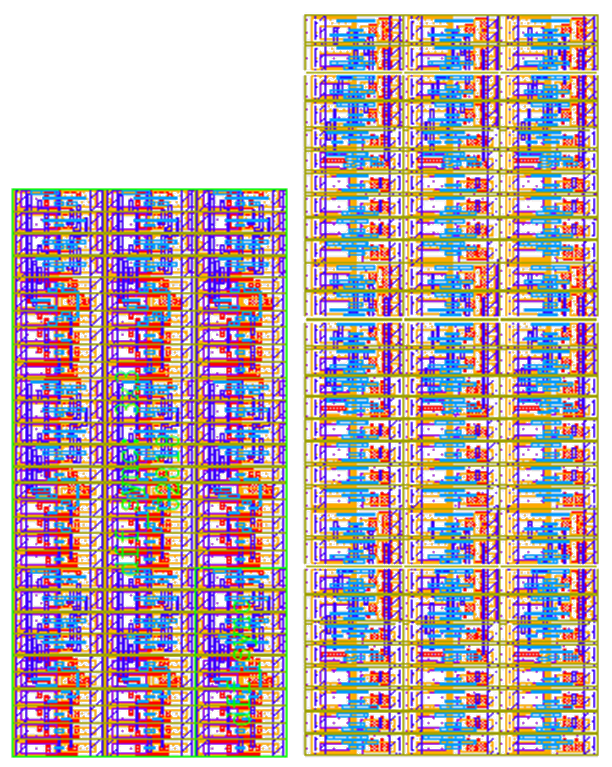 Layout using Caeleste’s standard library (left) and the same in the fully radiation hard library (right)
10/10/2013
ASIC for LF NIR/SWIR detector array
15
[Speaker Notes: Logic, analog, fully custom designed,. Mega rad TID tested. Port matching by extract view form digital part. Vector driven simulation. (vector form digital partners)]
Design for low temperature
Analog and digital flow require different approach on modeling and design strategy for cryogenic temperature:

Synthetized digital logic:
Validation of key blocks (such as SRAM)
A derating of speed, power, etc. of the library

Analog custom design:
Active and passive component
10/10/2013
ASIC for LF NIR/SWIR detector array
16
Cryogenic digital design
The DARE library has never been used at 77K
The logic becomes faster. However one must take care of set-up and hold time violation.




The library models have be adapted, based on a model characterized at 218K

Other components like SRAM are also to be validated still
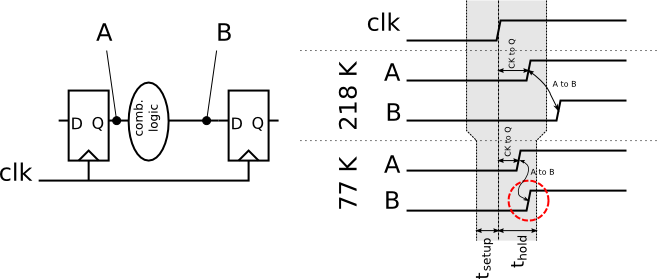 10/10/2013
ASIC for LF NIR/SWIR detector array
17
Cryogenic analog design
MOSFET modeling 
Vth: increase 
Mobility: increase
MOS switch: low Ron


Careful choice of passive components
High doped non silicide poly Resistor for stability
MIM capacitors
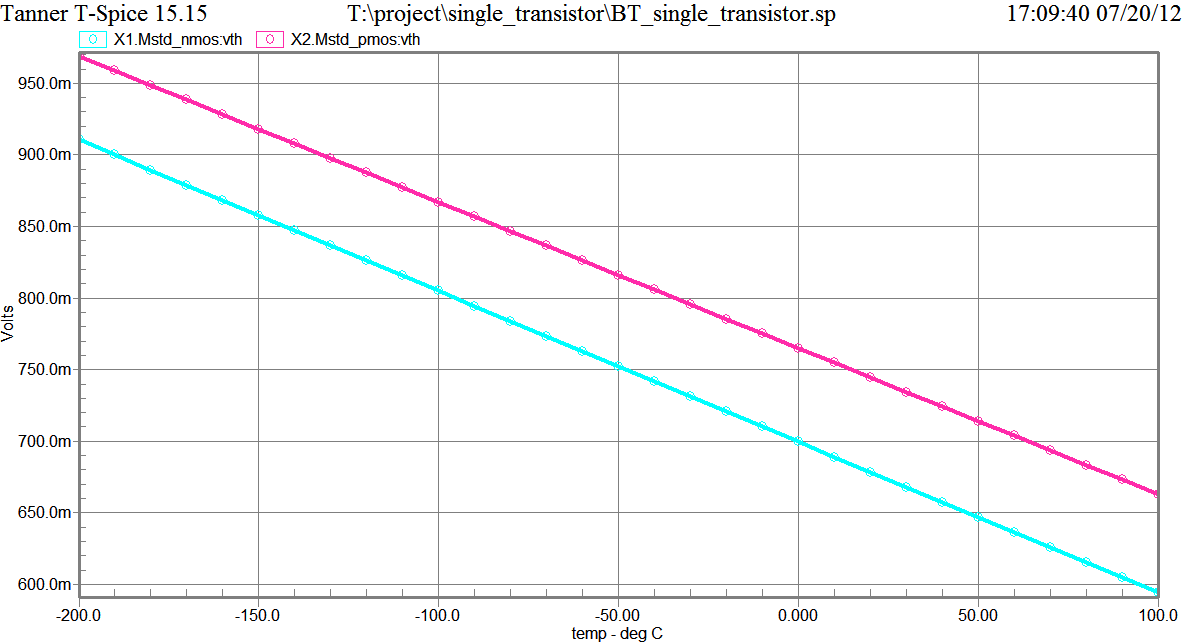 10/10/2013
ASIC for LF NIR/SWIR detector array
18
Outline
Motivation and technical challenges
Design for Radiation hardness and Cryogenic temperature
Circuit design
Test setup
Conclusions
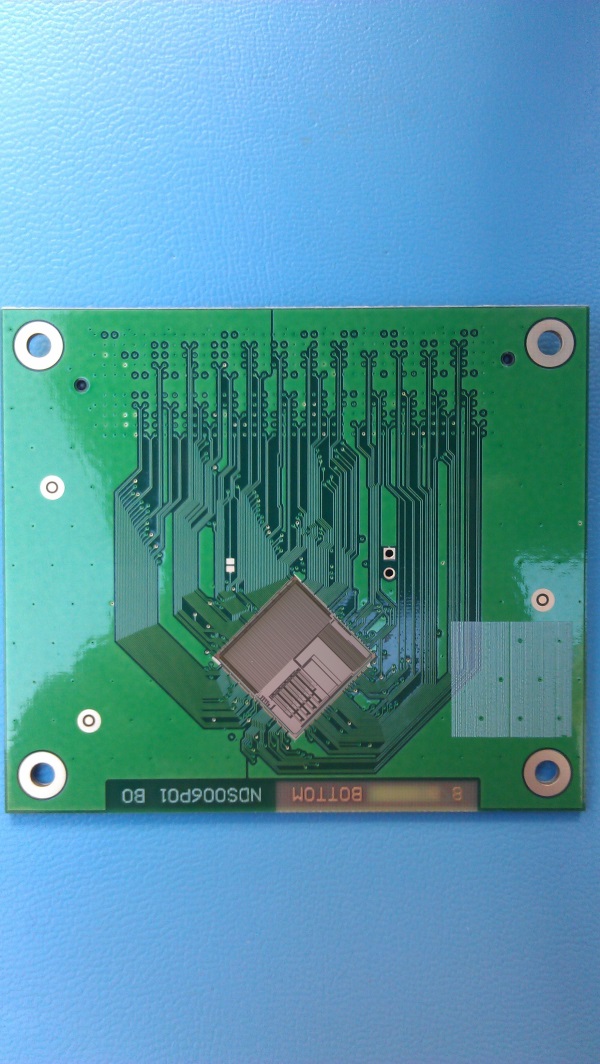 10/10/2013
ASIC for LF NIR/SWIR detector array
19
[Speaker Notes: Why design this ASIC ,,,,, of….]
Analog section
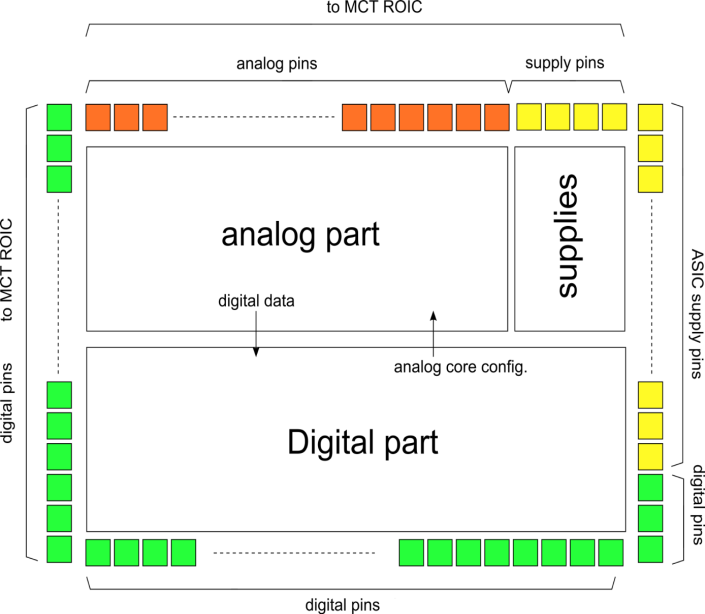 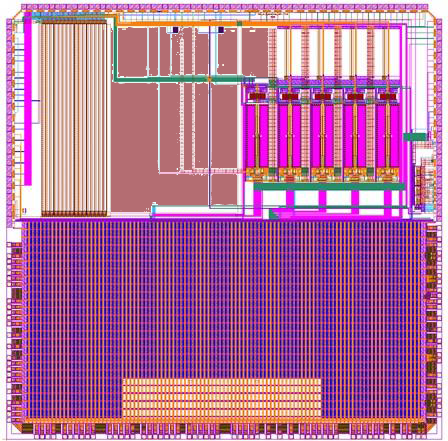 10/10/2013
ASIC for LF NIR/SWIR detector array
20
Analog section
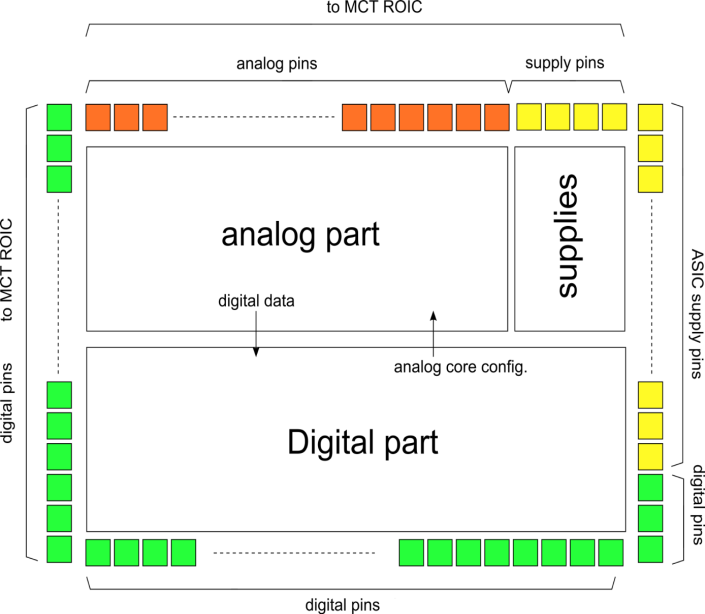 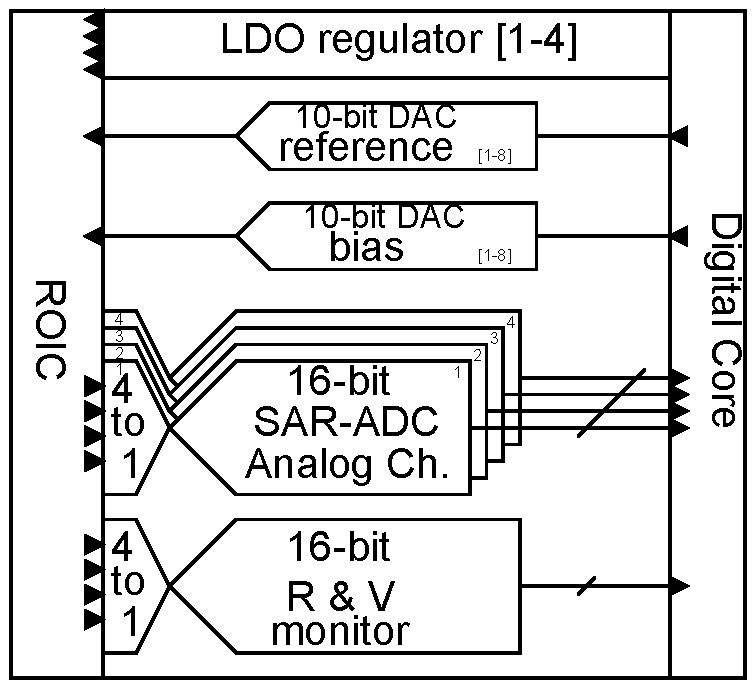 10/10/2013
ASIC for LF NIR/SWIR detector array
21
LDO
LDO 
Programmable output
Stability: PM>60° 
Output current 0-100mA

Bandgap 
1.2V 
77K-300K
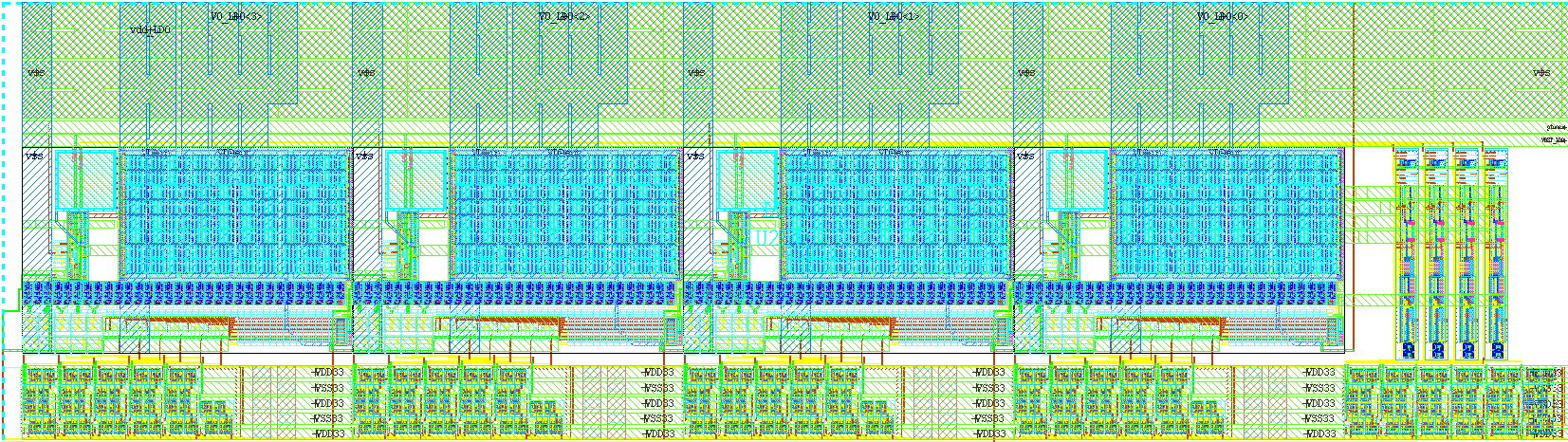 10/10/2013
ASIC for LF NIR/SWIR detector array
22
LDO: tunning range
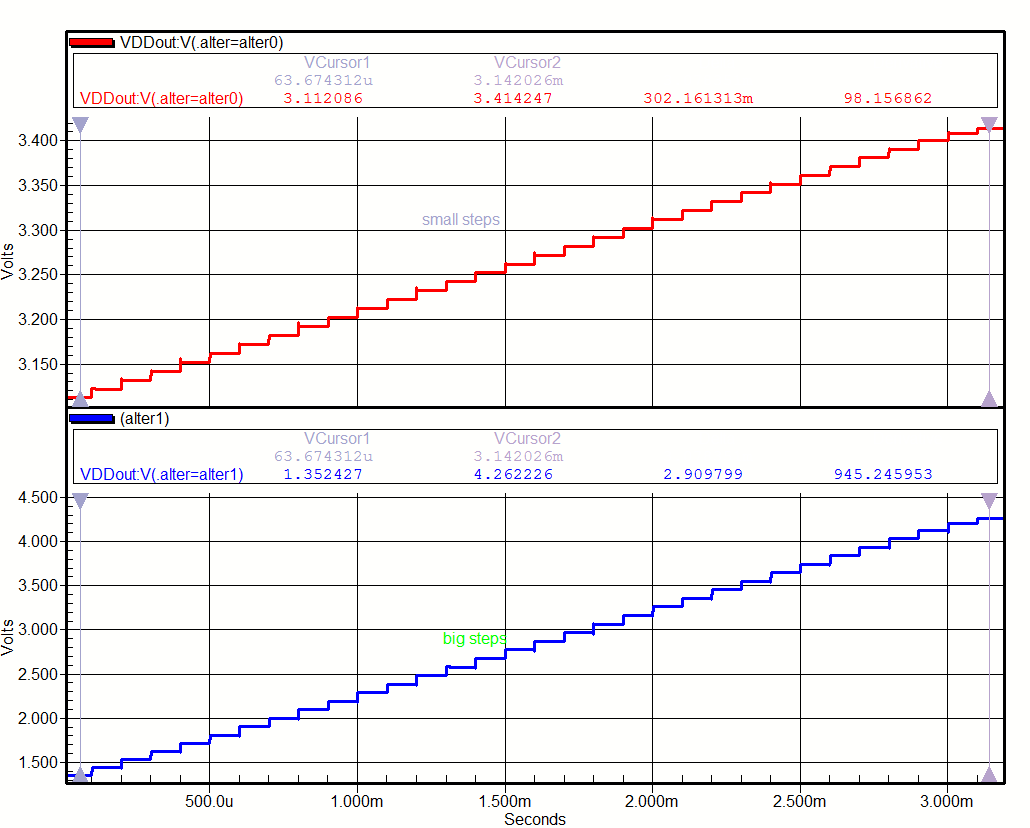 Fine / coarse
Tuning 

Extended
Range:
1,3…4,2V
10/10/2013
ASIC for LF NIR/SWIR detector array
23
LDO: stability
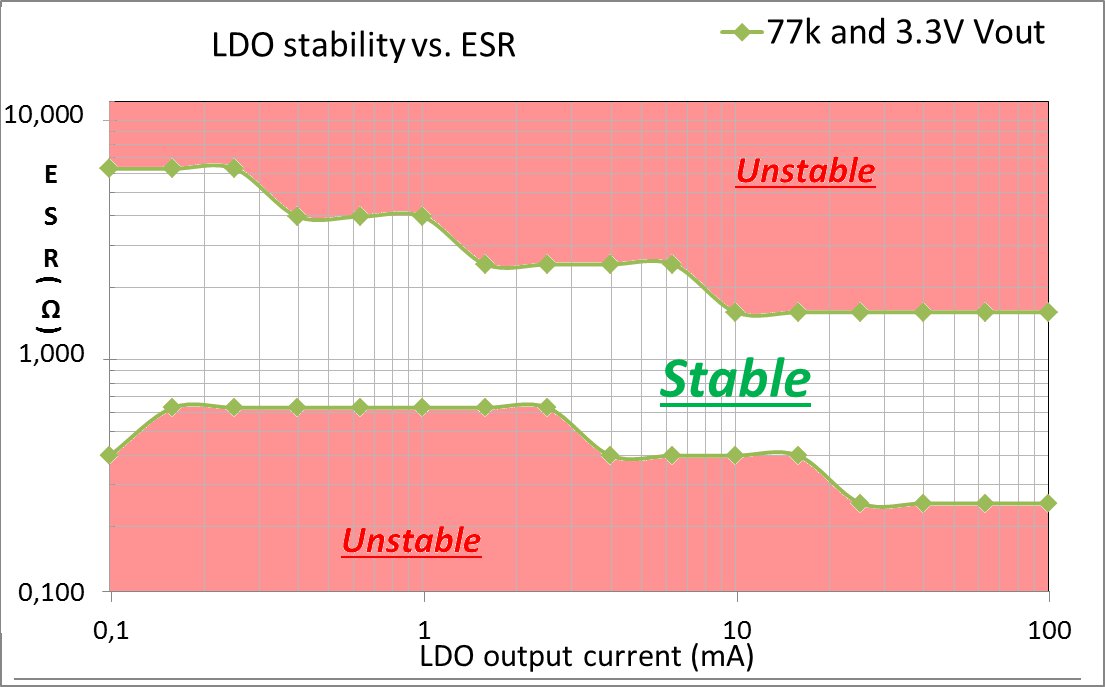 10/10/2013
ASIC for LF NIR/SWIR detector array
24
Conversion channel
One ADC addressed 4 analog inputs in prototype ASIC
CDS
Bypassable 
Preamplifier (PA)
Programmable gain from 0-30dB in 6dB step
Offset cancellation
Single to differential
10/10/2013
ASIC for LF NIR/SWIR detector array
25
ADC
16-bit, 50-200kHz, fully differential SAR ADC 
Feedback DAC 11 MSBs capacitive and 5 LSBs resistive
Low offset comparator: auto zero
A calibration scheme is available
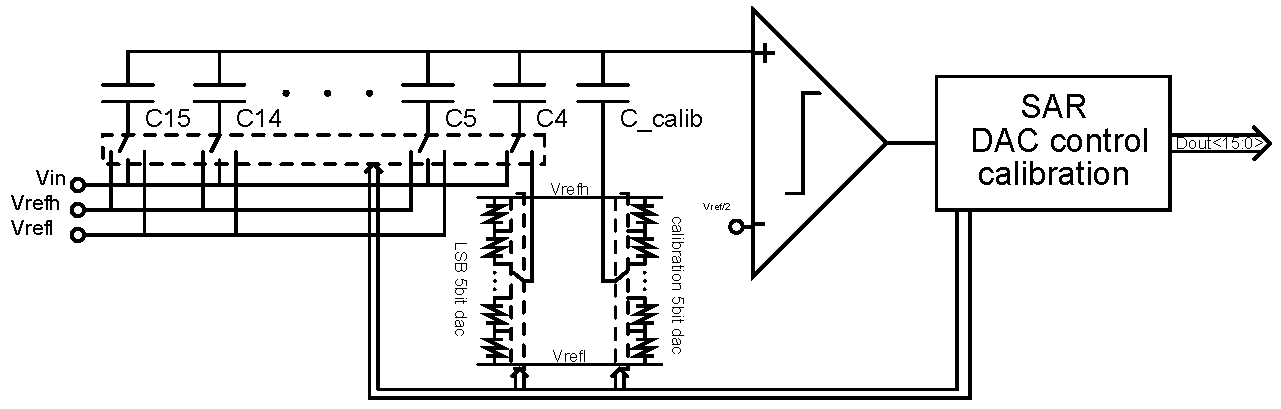 10/10/2013
ASIC for LF NIR/SWIR detector array
26
ADC: model driven design
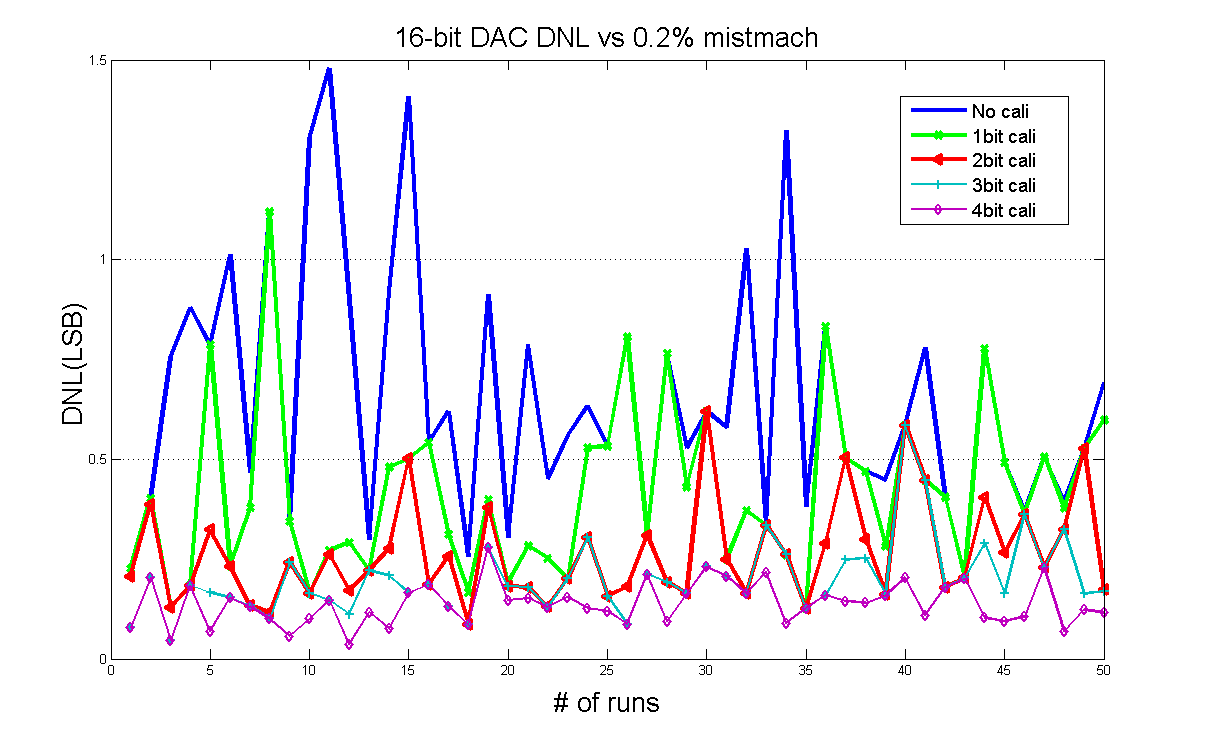 Effect of mismatch calibration on DNL
10/10/2013
ASIC for LF NIR/SWIR detector array
27
ADC: design verification
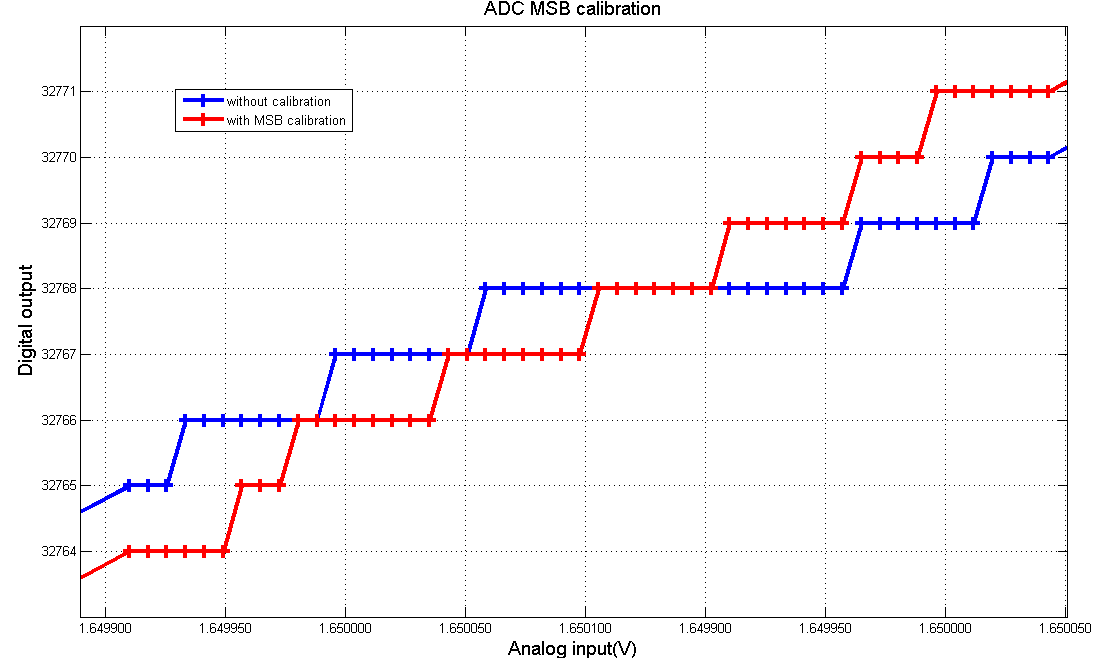 Full analog simulation:
Effect of calibration on linearity
10/10/2013
ASIC for LF NIR/SWIR detector array
28
[Speaker Notes: Full page pics.  One pic!]
Digital design
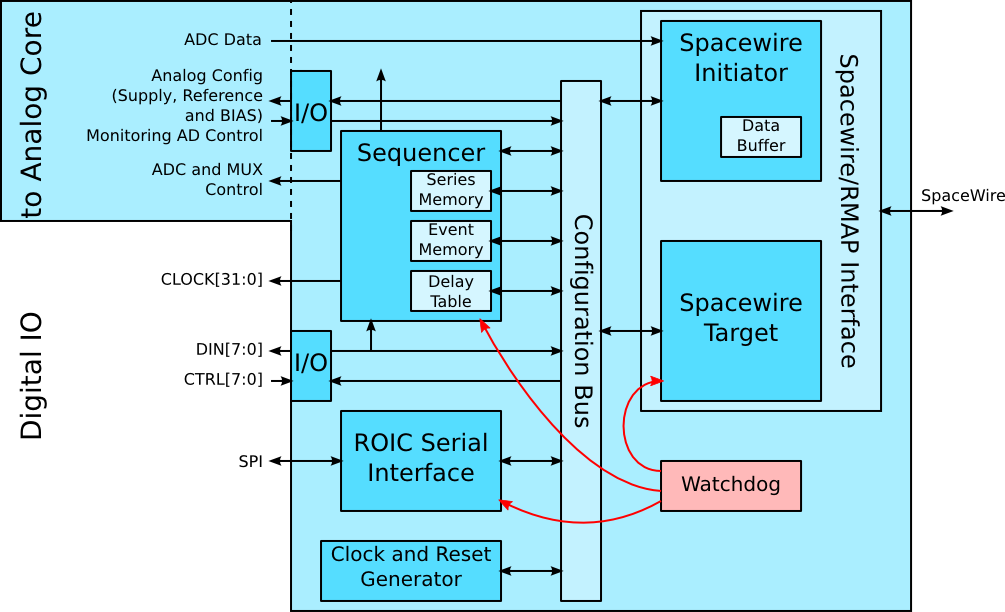 10/10/2013
ASIC for LF NIR/SWIR detector array
29
Digital design
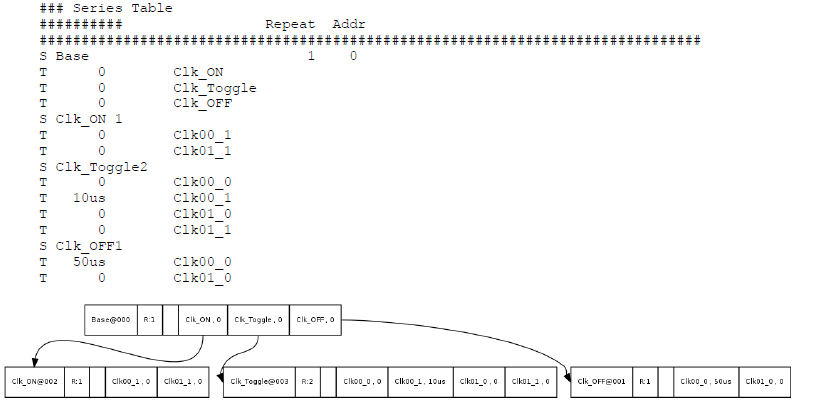 10/10/2013
ASIC for LF NIR/SWIR detector array
30
Outline
Motivation and technical challenges
Design for Radiation hardness and Cryogenic temperature
Circuit design
Test setup
Conclusions and future work
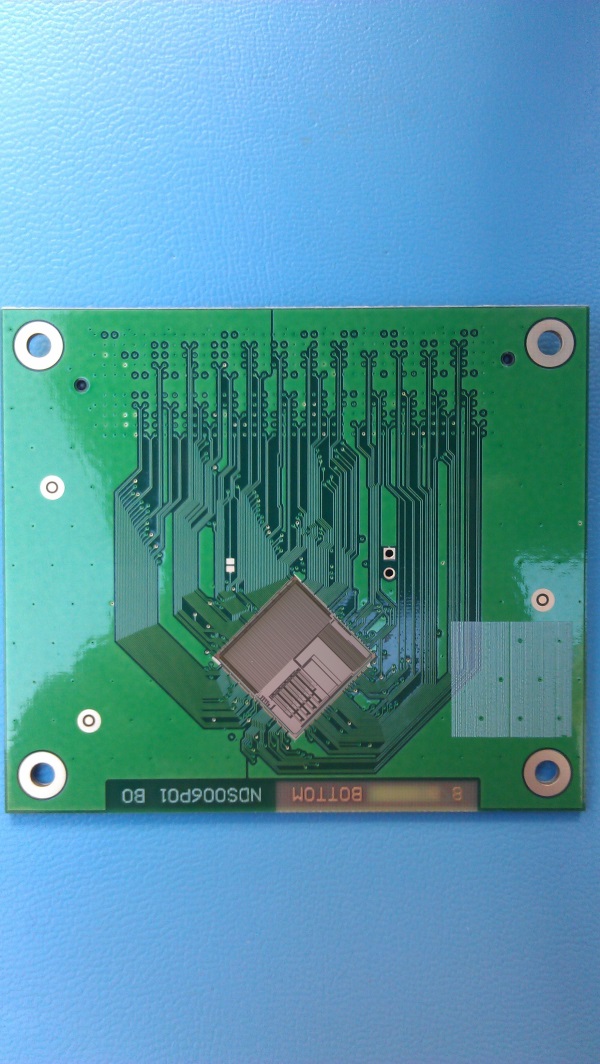 10/10/2013
ASIC for LF NIR/SWIR detector array
31
Test setup
Unified design for:
Room temperature board
Cryogenic temperature
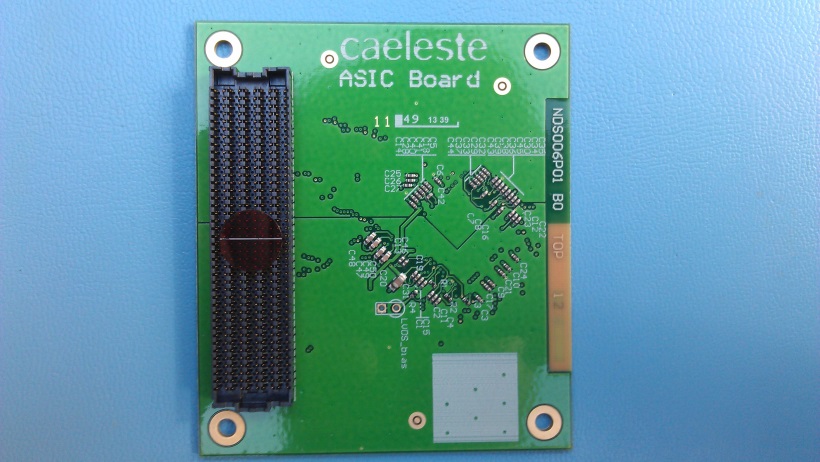 10/10/2013
ASIC for LF NIR/SWIR detector array
32
Outline
Motivation and technical challenges
Design for Radiation hardness and Cryogenic temperature
Circuit design and simulation
Test and measurements
Conclusions and future work
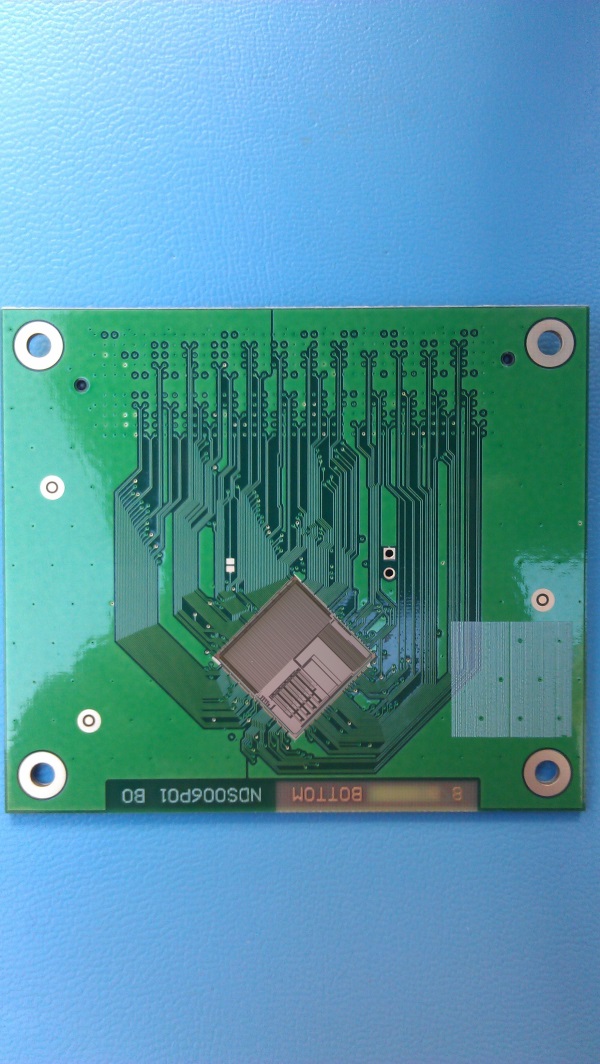 10/10/2013
ASIC for LF NIR/SWIR detector array
33
Conclusions
Fully custom design high performance mixed signal ASIC
From cryogenic(77K) to room temperature 
Radiation hard for TD and SE
Highly flexible for ROICs 
programmable sequencer
programmability and large dynamic ranges in analog circuits
Beyond IR imagers
10/10/2013
ASIC for LF NIR/SWIR detector array
34
[Speaker Notes: Full page pics.  One pic!]
Next steps ?
Testing!

Larger Asic with multiple channels (32 to 64)

Faster ADCs are under development (up to 12MSamples /s with reduced resolution)

More discussion with instrument builders and IR sensor manufacturers for further enhancements

Irradiation testing and deeper temperature testing
10/10/2013
ASIC for LF NIR/SWIR detector array
35
[Speaker Notes: Full page pics.  One pic!]
Thank you!
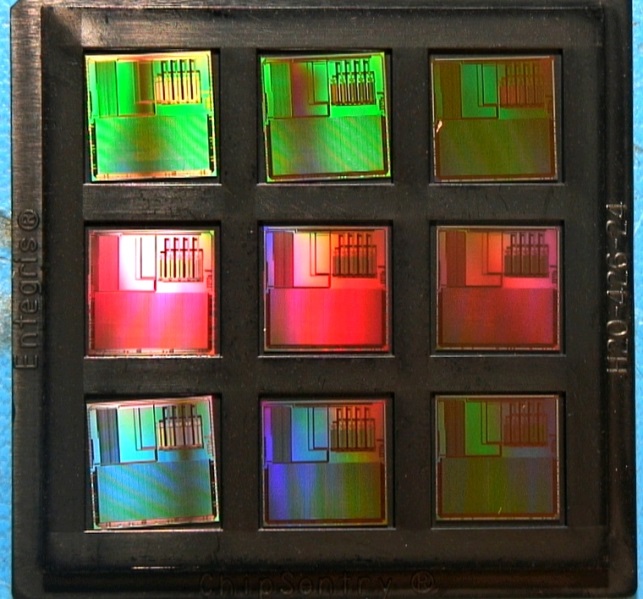 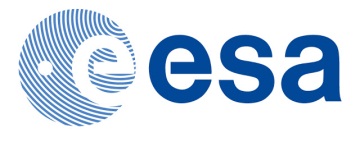 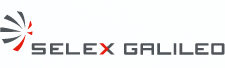 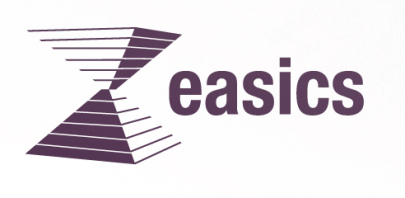 10/10/2013
ASIC for LF NIR/SWIR detector array
36